TÝMOVÉ DOVEDNOSTIbp2088 / bk2088Jaro 2019
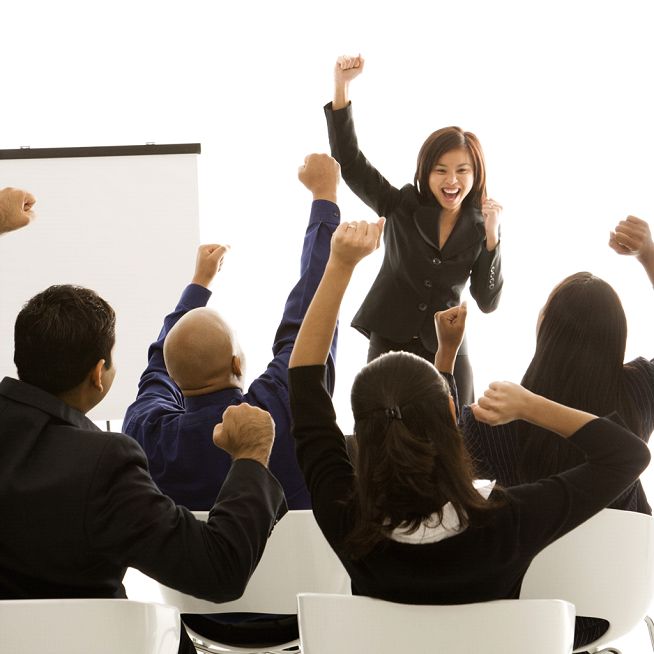 VEDOUCÍ TÝMU
VEDENÍ A ŘÍZENÍ
KDO JE VEDOUCÍ TÝMU ?
úspěch / neúspěch pracovního týmu závisí do velké míry na jeho vedoucím
 jeho úkolem je především odpovědnost za plnění vize týmu
 vedoucí je součástí týmu a zároveň vyslancem týmu pro jednání s firmou a jejím vedením
 usnadňuje práci tymu tím, že zajišťuje přístup ke zdrojům a vytváří a vyjednává cíle týmu v rámci firmy
 vedoucí také sleduje úspěchy i neúspěchy týmu a sděluje je ostatním členům týmu i firmě
 úlohou vedoucího je také zajištění těch nejlepších podmínek pro fungování týmu a náležitá prezentace výsledků jeho práce
 podporuje soudržnost týmu a buduje podmínky pro pozitivní sociální identifikaci jednotlivých členů týmu
 neobviňuje osobně členy týmu z neúspěchu, ale vnímá chybovou situaci jako šanci,  z níž se lze poučit
 schopnost delegovat úkoly - zplnomocnění vyžaduje stanovení jasných a jednoznačných hranic odpovědnosti týmu a zajištění přísunu informací, potřebných pro rozhodování
KDO JE VEDOUCÍ TÝMU ?
leader (lídr, vůdce) je člověk, který je nadprůměrný svými výsledky, má zájem o lidi, ochotu jim pomáhat a starat se o ně; takto získává přirozenou autoritu a vůdcovské postavení
 formální autorita – autorita poziční, manažer byl do své funkce ustaven, instalován
 neformální autorita – je tvořena vlastnostmi, schopnostmi a dovednostmi, pro které se stává vedoucí pracovník neformální autoritou v očích svých podřízených
 odborná kompetence - odborné znalosti související s předmětem podnikání, odborné schopnosti řídícího charakteru, odborné znalosti příbuzné problematiky
 morální část autority – schopnost jasně stanovovat „pravidla hry“, přesně je respektovat, neměnit je zištně dle potřeby vedoucího, schopnost držet slovo
 charisma vedoucího – sem patří především schopnost verbální a neverbální komunikace, image osobnosti, vyváženost zaměření na vztahy a výkon v týmu
VEDOUCÍ TÝMUkompetence
odborná zdatnost 	– odborné znalosti, široké vědomosti i obecného rázu			 - zahrnuje:  vědomosti o objektu řízení , vědomosti o funkcích řízení, 				vědomosti o informacích pro řízení, vědomosti o systému řízení 
 praktická dovednost 	– praktické schopnosti jednat, realizovat znalosti 			- zahrnuje: schopnost komunikovat , schopnost motivovat , schopnost 				týmové práce a vedení týmu , schopnost sebeřízení a řízení času (time 				management) 
 sociální zralost 		– osobní vlastnosti 			- zahrnuje:  charakterové vlastnosti , schopnost vnímání , tvořivost , 				temperament , psychické vlastnosti
VEDOUCÍ TÝMUcharakteristika
Za nejdůležitější osobní vlastnosti vedoucího týmu / manažera lze považovat:
 vůdcovství – schopnost vést na jakékoliv úrovni řízení, oslovit a přesvědčit, získat lidi a uplatnit sebe i své myšlenky; úvádí se, že úspěch je podmíněn jen z 15 % odbornými znalostmi a z 85 % osobností a vůdcovskou schopností
 rozhodnost – umění zvolit východiska i z krizové situace při nedostatku času, informací  i prostředků s potřebnou odvahou
 samostatnost – spoléhání na vlastní síly a schopnosti, a to i u svých podřízených
 iniciativa – předvídat a tím i ovlivňovat žádoucí vývoj v okruhu své působnosti, být v čele dění a také naopak předjímat možné nežádoucí jevy a vhodně jim předcházet
 spolehlivost – stabilita chování a jednání, soulad slov a činů, vyrovnanost a odolnost
VEDOUCÍ TÝMU požadavky a schopnosti
koordinovat tým (vyhlašovat a vyjasňovat cíle týmu, dodržení harmonogramu práce..)
 moderovat tým (pečovat o vzájemnou komunikaci, aby byli všichni „ve hře“, vyvažovat argumentaci při jednáních, odhalovat a odstraňovat problémy v komunikaci, zajistit dokumentaci konečného výsledku)
 radit členům týmu (vyslechnout, odborné otázky, otázky pracovních postupů, vztahové problémy v týmu..)
 regulovat konflikty (v závislosti na fázi vývoje týmu – formování X orientace..atd.)
 prezentovat výsledky (přesvědčivý výklad, schopnost diplomaticky vyjednávat, vyjádřit abstraktní nebo komplexní souvislosti)
 reprezentovat tým navenek (věcně a sebevědomě zastupovat zájmy svého týmu)
 jednat za tým (diplomatické chování, bojovat za tým, produktivní zvládání konfliktů se zadavatelem, partnery, atd.)
(Kruger, 2004)
VEDOUCÍ TÝMU x MANAŽER
tyto dva typy vedoucích jsou rozdílní především v zaměření a způsobu, jakým dosahují cílů
Vedoucí / vůdce / lídr
daleko více se zaměřuje na lidi
 ví, že splnění úkolu dosáhne podporou ostatních
 má za úkol pomoci ostatním jít v jeho stopách a tak společně dojít k cíli
 úspěšný především v období změn, vůdce je iniciátorem změn
 vidí smysl vlastní práce
 dává smysl práci druhých
 jeho zásady, myšlenky a činy pronikají do celé společnosti
 jeho práce je uspokojivější, ale obtížnější než práce manažera
Manažer
se zabývá především úkoly a naplněním cílů
zaměstnance a lidské zdroje vidí jako prostředky ke splnění úkolu
nezabývá se tolik jejich potřebami a růstem
jeho úkol – zajistit prostředky pro dosažení cíle
má své místo především v období stability firmy / společnosti
VEDOUCÍ TÝMU x MANAŽER(podle Warda, Bowmana a Kakabadse, 2007)
Lídr /vedoucí /vůdce		Manažer
Mocenský základ 			Osobní a dobrovolný 			Garantovaný organizací
Zdroj autority 			Následovníci 			Podřízení
Parametry role			Definuje si sám			Definuje organizace
Klíčové činnosti 		Nastavit směr /Inspirovat a zapojit/ Srovnat a zaměřit		Plánovat/Implementovat/Kontrolovat
Vytváření hodnot	Dosahování nespojitých výstupů, využití maxima dostupných možností		Dosahování předem stanovených cílů
Povaha vztahů 			Dospělý - dospělý 			Může být rodič - dítě
Mechanismus podpory a posilování	Vzájemná důvěra a respekt 		Cukr a bič
VEDOUCÍ TÝMUvlastnosti
strategické myšlení a schopnost nadhledu
 být úspěšný – dosahovat výsledků, za které nese odpovědnost
 umět se rozhodnout (také schopnost dělat nepopulární rozhodnutí)
 neodkládat věci na později
 zápal pro organizaci a její zaměstnance / tým a jeho členy
 smysl pro spravedlnost
 dodržovat sliby
 poskytnout zpětnou vazbu
 komunikovat, informovat a naslouchat
VEDOUCÍ TÝMUvlastnosti
být týmovým hráčem, zapojovat ostatní, dávat jim příležitosti
 využívat příležitostí, používat nové přístupy a myšlenky
 zajímat se o zaměstnance / členy týmu a aktivně je motivovat
 důvěřovat zaměstnancům / členům týmu a usilovat o jejich rozvoj
 umožnit úspěch
 přiznat vlastní slabosti a chyby
VEDOUCÍ TÝMUkritické vlastnosti
arogance (já jediný mám pravdu a ostatní se mýlí) 
 teatrálnost (musím být středem pozornosti) 
 náladovost (má momentální nálada silně ovlivňuje můj výkon) 
 přílišná opatrnost (bojím se rozhodnout) 
 vrozená nedůvěra k lidem (vidím na druhých jen negativní stránky) 
 rezervovanost (nekomunikuji s podřízenými, držím se stranou) 
 rebelantství (nedodržuji pravidla, ani ty, jež jsem určil pro jiné) 
 výstřednost (musím se odlišovat od ostatních, je to zábavné) 
 pasivní odpor (nic neříkám, ale na má slova dojde) 
 perfekcionismus (zabývám se maličkostmi do detailu, důležité neřeším) 
 snaha se všem zalíbit (nejdůležitější je být oblíbený, aby mne měli lidé rádi)
(Dotlich,Cairo 2006)
VEDOUCÍ TÝMUfunkce
rozhoduje
 plánuje
 kontroluje (pozor na extrémní situace absence kontroly X přemíra)
 organizuje (nasměrování všech aktivit směrem k dosažení cíle)
 implementuje (novinky, změny, přenos nového chování do všedního života, musí dát podnět k implementaci nové metody, techniky,atd. X pohodlná rutina v týmu)
 dotahuje a usnadňuje komunikaci (ověření správného toku informací, porozumění informacím..)
 motivuje (dodává týmu energii, spirit, elán)
 umožňuje členům týmu sebeprosazení – integraci (extrémní stavy – přemíra sebeprosazení= rozklad týmu, přemíra integrace = omezení, sevření členů týmu)
STYLY VEDENÍ A ŘÍZENÍ
řízení = druzí plní naše úkoly
 vedení = dáváme druhým prostor k vyjádření a rozhodujeme společně
 vedení zahrnuje také úkoly jako: definovat cíle, organizovat, pečovat, plánovat, delegovat, atd.
 styl vedení je třeba měnit a přizpůsobit jej dané konkrétní situaci; je určován na základě osobních vlastností, postojem podřízených, závažností rozhodnutí a charakterem dané situace
 kritéria stylu vedení z pohledu vedoucí osoby : Chci vtahovat do hry i další zúčastněné osoby? Chci jim dát více prostoru pro sdělení jejich názorů? Chci do všeho zasahovat a mít na vše vliv? Chci být ve svém působení aktivní? 
 podle Kottera: 	tradiční řízení = plánování, organizování, výběru pracovníků a kontrole a dále na sledování dosažených výsledků, kdy smyslem řídících aktivit je vytvořit určitý řád v průběhu činností organizace s cílem dosáhnout požadovaných, zpravidla krátkodobých výsledků		přístupy vedení = založeny na stanovení záměru, vize budoucnosti, zapojení lidí, k čemuž má sloužit komunikace se všemi zúčastněnými, jejich motivování a inspirování s cílem získat lidi pro změny a dlouhodobé potřeby organizace	
 podle typologie Managerial Grid se vedení rozděluje podle: 1. zaměření na úkol, výkon (výrobní aspekt) - úsilí splnit uložené úkoly a dosáhnout co nejvyššího pracovního výkonu 2. zaměření na lidi (sociální aspekt) - snaha o uspokojení všech potřeb pracovníků
STYLY VEDENÍ A ŘÍZENÍ
1. Direktivní styl vedení - vysoce aktivní vedoucí
manažer je velice aktivní ve své činnosti, soustřeďuje se především na svůj názor a pojetí
často zasahuje do rozhodování, vydává příkazy a rozkazy
často hovoří v první osobě jednotného čísla (já chci)
do všeho zasahuje a rozhoduje a druzí zúčastnění nemají takřka žádné slovo a postavení
vhodné tehdy, pokud hrozí krize
2. Demokratický styl - prostor i pro druhé
vedoucí osoba je ve svém snažení velice aktivní, ale ráda si nechává sdělit názor druhých
nechává jim prostor k vyjádření svých představ, ale při závěrečném rozhodování má hlavní slovo vedoucí
v tomto stylu používáme otevřené otázky (Jaký na to máte názor?), a 2. osobu množného čísla
STYLY VEDENÍ A ŘÍZENÍ
3.  Liberální styl - nepřijímat odpovědnost
 vedoucí osoba nemusí být aktivní a může se zříci své zodpovědnosti
 často přenechává zodpovědnost na ostatních (rozhodněte se dle sebe)
 využíváme v případě, kdy požadovaná věc nesouvisí s  prací manažera
4.  Participativní styl - rozvoj týmové práce
 vedoucí osoba se drží v pozadí a nemusí se aktivně projevovat
 může dávat prostor všem zúčastněným k projevení názorů a připomínek; snaží se docílit toho, aby je neustále vedl k osobnímu rozvoji; do práce jim příliš nezasahuje
 po odvedené práci zhodnotí vedoucí pracovník s týmem výsledky; sděluje jim, co udělali dobře a čemu se naopak příště vyvarovat
 při konverzaci dává prostor ostatním, svůj názor sděluje jako poslední
STYLY VEDENÍ A ŘÍZENÍ
zralost pro plnění úkolů (Hersey a Blanchard) – vedoucí týmu / manažer volí přiměřený styl řízení v závislosti na pracovní a psychické zralosti pracovníka
 pracovní zralost = dovednosti, technické znalosti, vzdělání, připravenost přijmout odpovědnost
 styl řízení je možno měnit v rozsahu podpůrné chování → direktivní chování 
přikazování	 – vhodné pro pracovně i psychicky nezralé pracovníky ( zapracovávají se )		- chování manažera je velmi direktivní, přesně určuje, co a jak se bude dělat, minimálně 			projevuje zájem o vztahy na pracovišti
koučování 	– vhodné pro pracovně zralé a současně psychicky nezralé pracovníky		- vedoucí se chová velmi direktivně, ale zároveň velmi podporujícím způsobem, 			zaměřuje se více na vztahy a řešení sporů
podporování 	– vhodné pro pracovníky již částečně pracovně i psychicky zralé ( pracovní dovednosti 			zaměstnanců jsou již dostatečné a postupně se učí zvládat interpersonální problémy)		- vedoucí opouští od direktivnosti a postupně snižuje podporu
delegování 	– vhodné pro pracovníky dostatečně zralé pracovně i psychicky		- vedoucí deleguje rutinní úkoly a sobě ponechává úkoly strategické
STYLY VEDENÍ A ŘÍZENÍaktuální trendy
společným rysem je posílení prvků demokratizace, úsilí o větší samostatnost a angažovanost pracovníků, o posun rozhodovacích pravomocí blíže k výkonným složkám, atd.
 s tím související terminologie:	- vedoucí pracovník = manažer a dobrý vůdce, leader	- vedení nejen prostřednictvím příkazů a kontroly, ale posiluje se vedení prostřednictvím sdílené 		vize
  KOUČOVÁNÍ, ZMOCŇOVÁNÍ (empowerment), TÝMOVÁ PRÁCE
 koučování (coaching) 	- styl vedení lidi převzatý z oblasti sportu			- vedoucí pracovník omezuje přímé příkazy, projevy formální moci a 					posilování kázně a nahrazuje je posilováním takových přístupů, které 					se opírají o prezentování cílů útvaru, o projevování důvěry v pracovní 					tým, v příslib pomoci, spolupráce či rádcovství při řešení problémů			- manažer jako kouč je „rádce“, který pomáhá s řešením problémů, 					zabezpečením nezbytných podmínek pro dosažení požadovaných 					výsledků			-koučování představuje vedení lidí pomocí jasně a logicky formulovaných otázek, na 			které si odpovídá sám koučovaný
STYLY VEDENÍ A ŘÍZENÍaktuální trendy
nejčastější metodou, které se při koučování využívá je metoda GROWG – goals (cíle) R – reality (hodnocení stávajícího stavu) O – options (možnosti řešení) W – who, when, where, what (KDO, KDY, KDE, …) 
 základními podmínkami pro možné vedení pracovníků metodou koučování je správná kompetence kouče a ochota být koučován ze strany koučovaného
 zmocňování (empowerment) - představuje směr vedení lidí, který spočívá v poskytnutí pracovníkům jisté míry 				volnosti, samostatnosti v jednání a při výkonu jim svěřené práce			- při výkonu práce existují činnosti, které by měly být provedeny přesně a podle 				jasných pokynů a které budou doprovázeny příslušnou kontrolou			- vedle toho je možné poskytnout prostor pro volnou angažovanost pracovníků			- zmocňování spočívá v uvolnění prostoru při vlastním rozhodování a převzetí 				příslušné odpovědnosti pracovníka za vlastní pracovní výkon a dosažené výsledky 			- se zmocňováním úzce souvisí pojem delegování, a to ve smyslu pověření výkonem 			nebo přenesení vymezeného rozsahu pravomocí a odpovědnost na jinou (zpravidla 				podřízenou osobu)
STYLY VEDENÍ A ŘÍZENÍaktuální trendy
tým, týmová práce (teamwork) - dva základní pohledy na týmy a týmovou práci:		- chápání týmu jako uskupení lidí, kteří jsou sdruženi za účelem plnění určitých, často i zcela 			pravidelných pracovních úkolů (zde tým splývá s organizačním vymezením pracovní skupiny), 			kdy charakteristickým rysem týmové práce je zdůrazňování vzájemné závislosti mezi výsledky 			a prací dané pracovní skupiny jako celku; 		- chápání týmu jako „ad hoc“ (= k tomuto konkrétnímu účelu) pracovní skupiny, sestavené k 			tvůrčímu řešení, popř. i realizaci specifického úkolu, obvykle nad rámec běžných pracovních 			úkolů